Aortainsufficiens
1
Aortainsufficiens
[Speaker Notes: af Olav Wendelboe Nielsen og Henrik Wiggers]
Aortaklapinsufficiens
Patofysiologi 
Volumen overload => Øget afterload 
-----=> LV dilatation -------=> LV hypertrofi			
-----=> Højere EF  ---------------------------=> Lavere EF         (sent: palpitationer, angina)
Ekkokardiografi 
2 D ekko		LV morfologi - LV volumen, diameter og vægtykkelse
AI color flow	Vena Contracta, Areal af jet i LVOT (parasternalt)
PW doppler	AI tilbageflow i aorta thoracalis descendens (suprasternalt)
Mekanisme 
Primær
    Degenerativ 	Senil calcifikation, endokarditis, Febris rheumatika, medicin
    Kongenit	Bicuspid aortaklap, VSD
Sekundær
     Aortadilatation	Hypertension, Marfan, Aortadissektion, syfilis
2
Aortainsufficiens
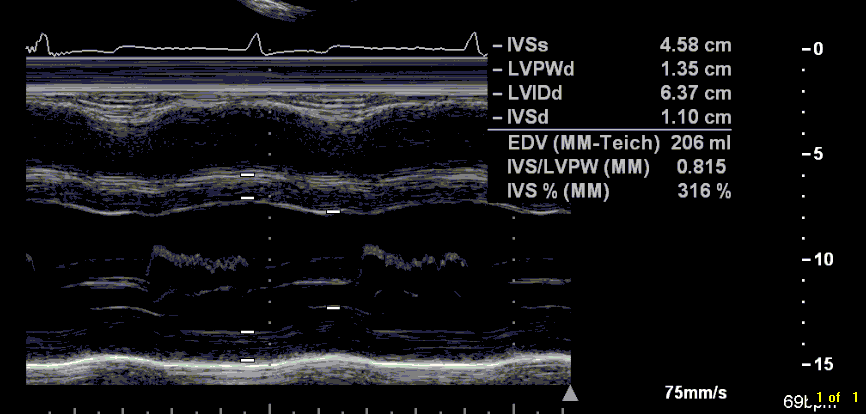 IVDs 	1.1 cm
LVIDd 	6.37 cm
LVPWd	1.35 cm
LVIDs 	4.58 cm
3
Aortainsufficiens
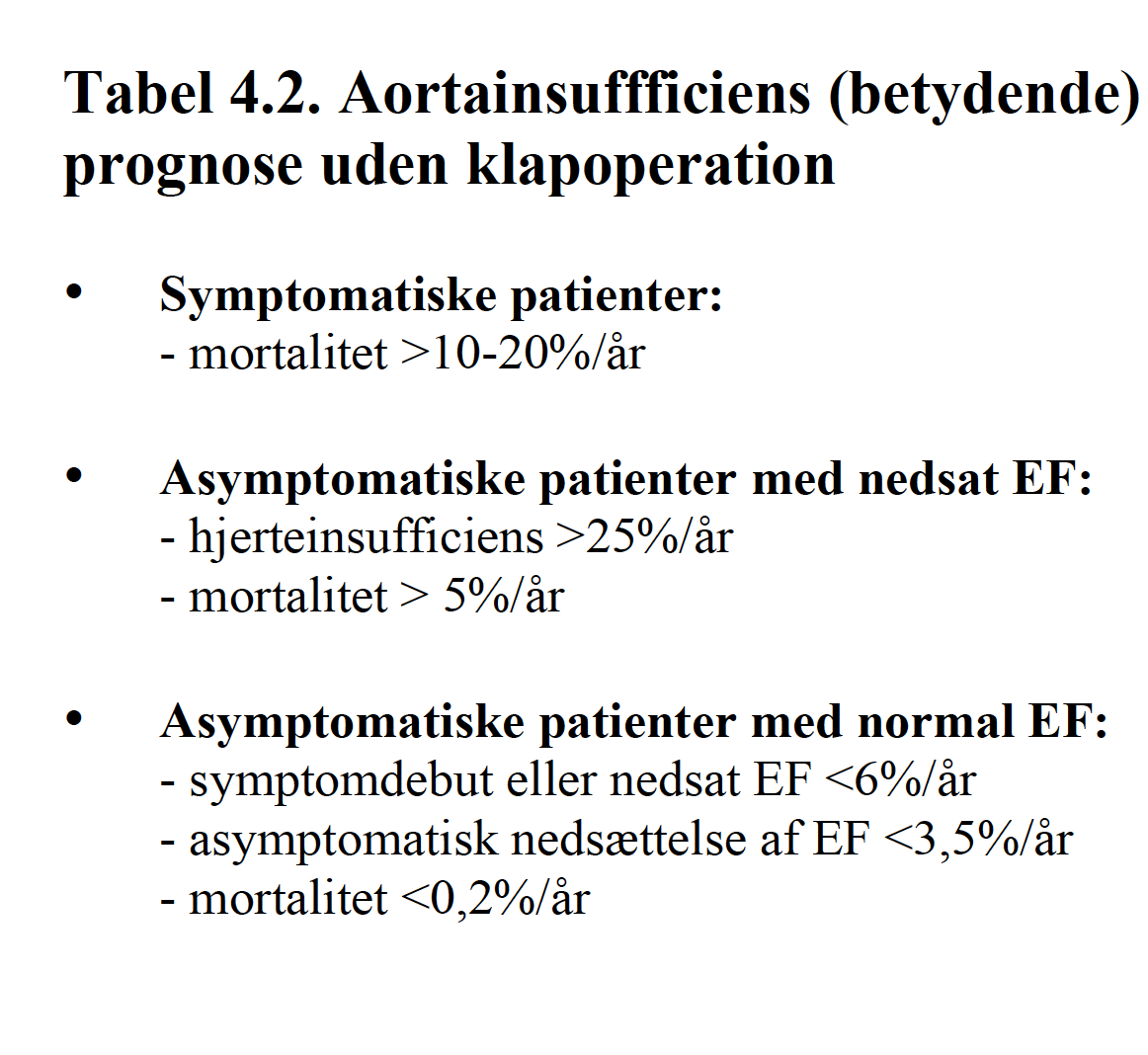 4
Aortainsufficiens
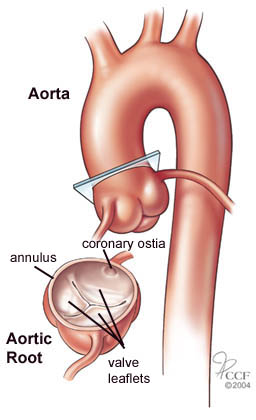 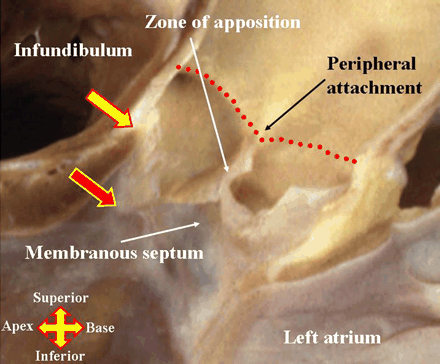 5
Aortainsufficiens
Højre cusp
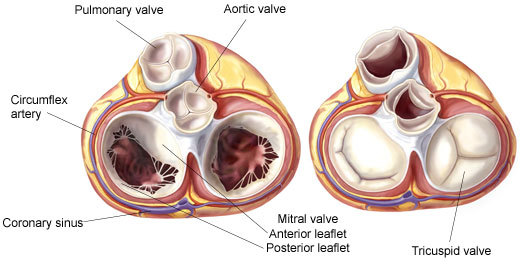 6
Aortainsufficiens
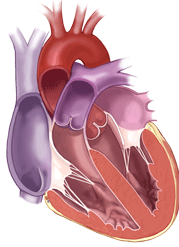 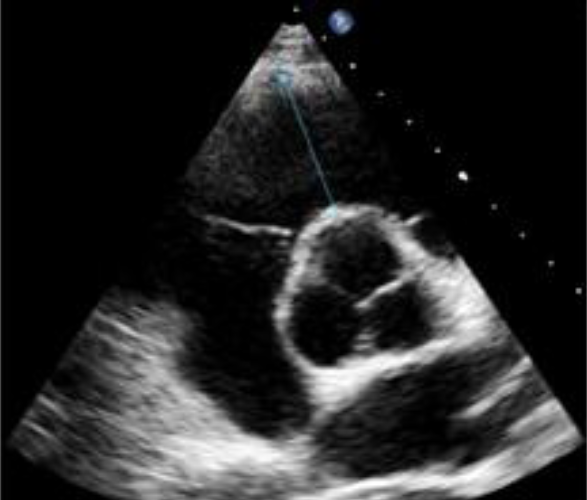 Højre cusp
Non-coronar cusp
Venstre cusp
7
Aortainsufficiens
Aortaklapinsufficiens - Ætiologi
Primær klapsygdom
Degenerative forandringer (kalcifikation og myxomatøs degeneration)
Medfødt:	Bicuspid aortaklap
		Perimembranøs VSD
		Subvalvulær aortaklapstenose
Infektiøs endokarditis: (cave – akut AI)
Traumatisk cusplæsion
Febris rheumatica
Sekundær aortainsufficiens 
Aortarods-dilatation 
	(hypertension, Marfan, Ehlers-Danlos, idiopatisk, bicuspid klap)
Aorta dissektion 	
	Ødelæggelse af annulus
	Prolaps af intimaflap (cuspes og annulus er normal)
8
Aortainsufficiens
Aortainsufficiens - Klapmorfologi
Anatomi – beskriv de enkelte cuspe og deres bevægelighed 
bicuspid klap? forkalkninger? perforation? fligprolaps? vegetationer?
9
Aortainsufficiens
Aortainsufficiens  -  Aorta
- annulus
- sinus valsalva
- sinotubulære overgang
 aorta ascendens
 arcus aortae
 coarctatio aortae
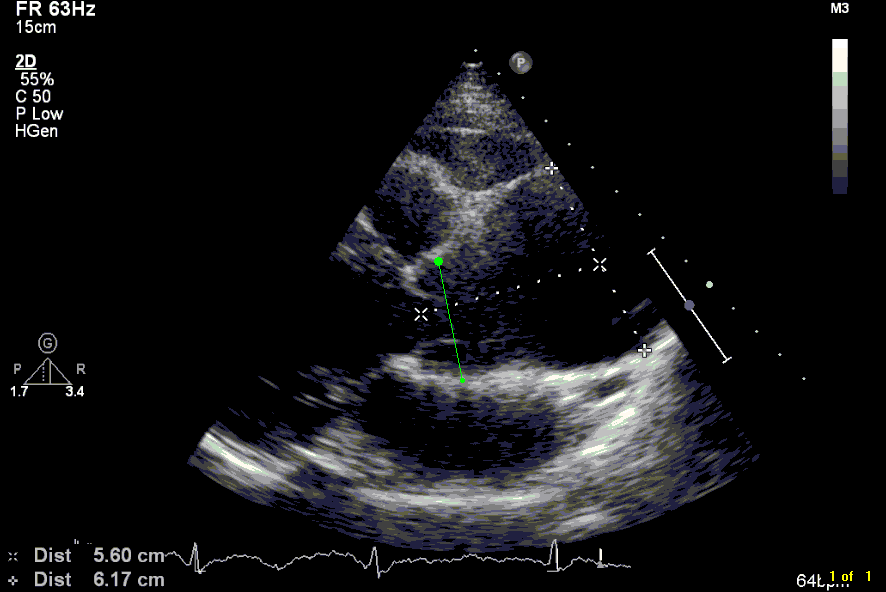 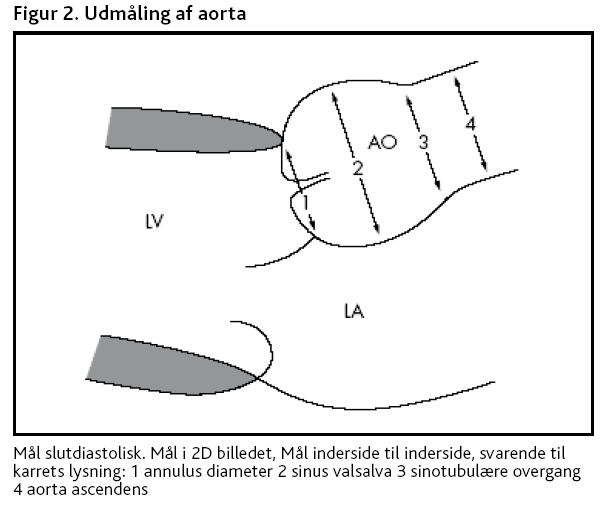 10
Aortainsufficiens
DCS Rapport om aortasygdomme
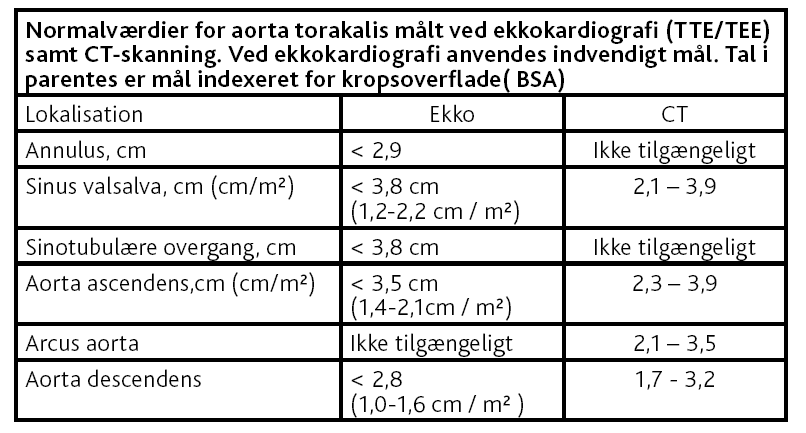 11
Aortainsufficiens
Aortainsufficiens, sværhedsgrad
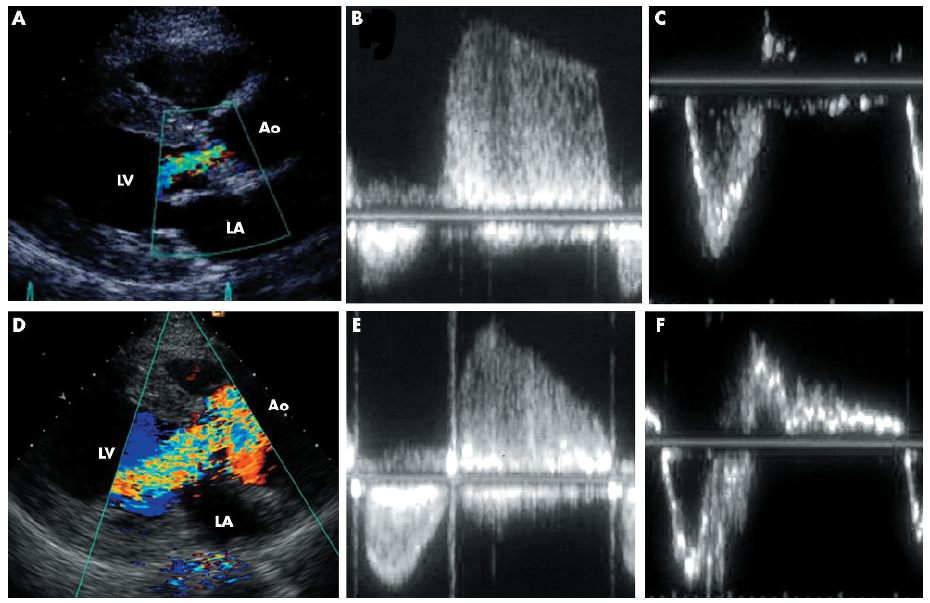 12
Aortainsufficiens
Aortainsufficiens – Venstre ventrikel !!
Venstre ventrikels størrelse og funktion
Venstre ventrikels dimensioner udmåles og den systoliske funktion vurderes. 

Kronisk AI medfører 

 volumenbelastning 
(øgede vægbevægelser og dilatation)

 trykbelastning (øget vægtykkelse) af
    venstre ventrikel

- på længere sigt nedsættelse af EF.
13
Aortainsufficiens
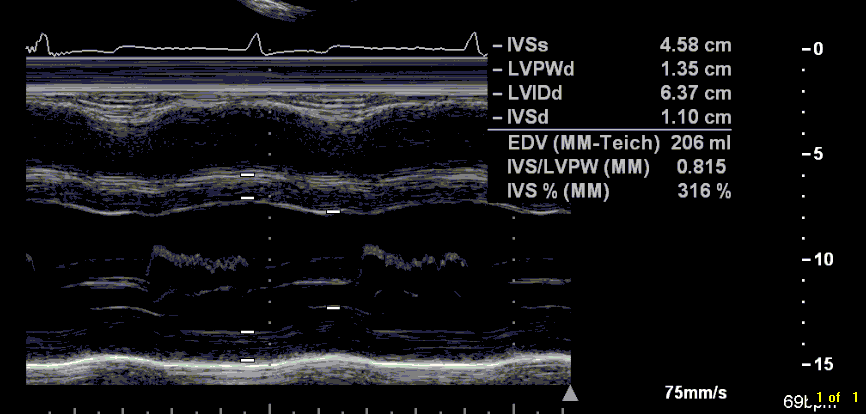 IVDs 	1.1 cm
LVIDd 	6.37 cm
LVPWd	1.35 cm
LVIDs 	4.58 cm
14
Aortainsufficiens
Aortainsufficiens
Visualisering af insufficiensen
Farve-doppler billedet af aortainsufficiensen fremstilles. 

Vær meget omhyggelig med signalbehandlingen - forkert signalbehandling kan føre til betydelig over- eller underestimering af insufficiensgraden.
15
Aortainsufficiens
Vena contracta
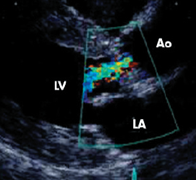 Identificér regurgitationsjettets tre komponenter i samme skanneplan:
 flow konvergens zone (”PISA skal”)
 vena contracta (det smalleste sted)
 jet turbulens i venstre ventrikel

Vena contracta: 
< 0.3 cm tyder på mild AI
> 0.6 cm tyder på svær AI

Fordele:
 relativt flowuafhængig
 mindre afhængig af tekniske faktorer

Begrænsninger:
- ikke-cirkulært regurgitations orificium 
- multiple insufficiensjets
 dynamisk regurgitations orificium
 måleusikkerhed
Vena contracta
16
Aortainsufficiens
Retrogradt slutdiastolisk flow i aorta descendens
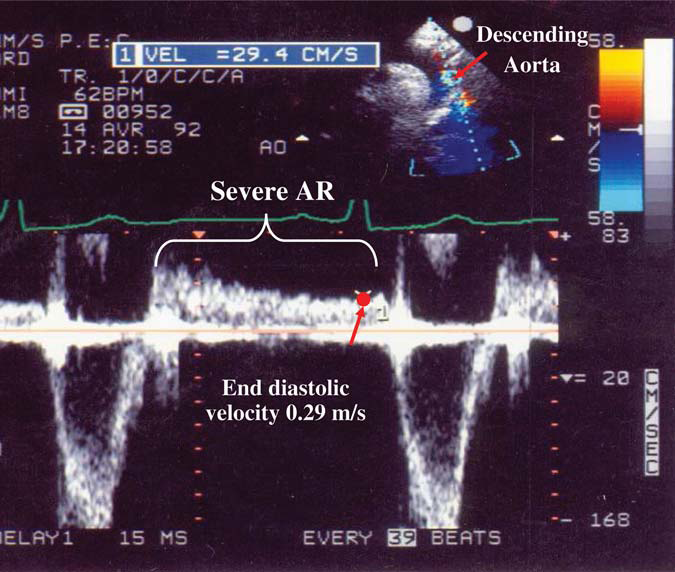 PW Doppler lige distalt for afgangen af a. subclavia sin. 
Minimér vinkelfejl. Udmåles ved R-takken (=slutdiastole).

Svær AI  retrograd slutdiastolisk flowhastighed ≥ 20 cm/s.
17
Aortainsufficiens
Andre mindre vægtige parametre 
til vurdering af aortainsufficiens
18
Aortainsufficiens
AI med PISA metoden
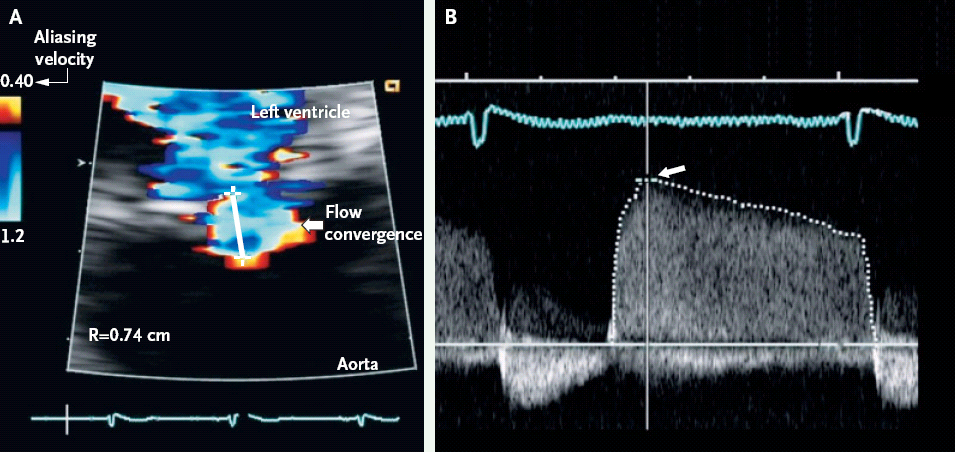 PISA radius =  0.74 cm. Aliaseringshastighed = 0.40 m/s
Max hastighed af regurgiterende flow = 4.5 m/s
ERO beregnes til 0.30 cm2

Svær AI: ERO ≥0.30 cm2 eller regurgitations-volumen ≥60 ml
Enriquez-Sarano et al NEJM 2004
19
Aortainsufficiens
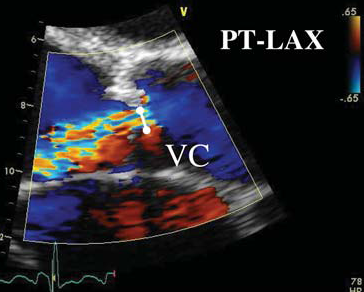 Regurgitationsjet målt lige under klapniveau på overgangen 
mellem klap og LVOT med Nyquist grænse 50-60 cm/s
	- jet-diameter/LVOT-diameter > 65%  svær AI
	- jet-areal/ LVOT-areal > 33%  svær AI
20
Aortainsufficiens
CW-Doppler Pressure half-time (PHT)
PHT angiver tiden til halvering af trykforskellen mellem aorta og venstre ventrikel i diastolen.

Ved kronisk AI er PHT en relativ usikker metode pga mange fejlkilder . 
PHT ≤250 ms kan tyde på svær AI.
PHT ≥500 ms kan tyde på mild AI
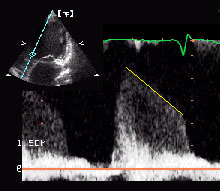 21
Aortainsufficiens
Aortainsufficiens
Jet udbredelse i ve. ventrikels længdeakse: 

Tidligere hyppigt anvendt, men meget usikkert mål for graden af aortainsufficiens. 

Ved svær AI med stort regurgitationsvolumen er jettet bredt, men turbulensen begrænset, hvilket kan føre til undervurdering af AI graden. 

Anbefales ikke.
22
Aortainsufficiens
Aortainsufficiens, kvantitering af sværhedsgrad
MR-skanning kan anvendes i tvivlstilfælde:
Regurgitations-fraktion >50 %  Svær AI
Regurgitations-volumen >60 ml  Svær AI
23
Aortainsufficiens
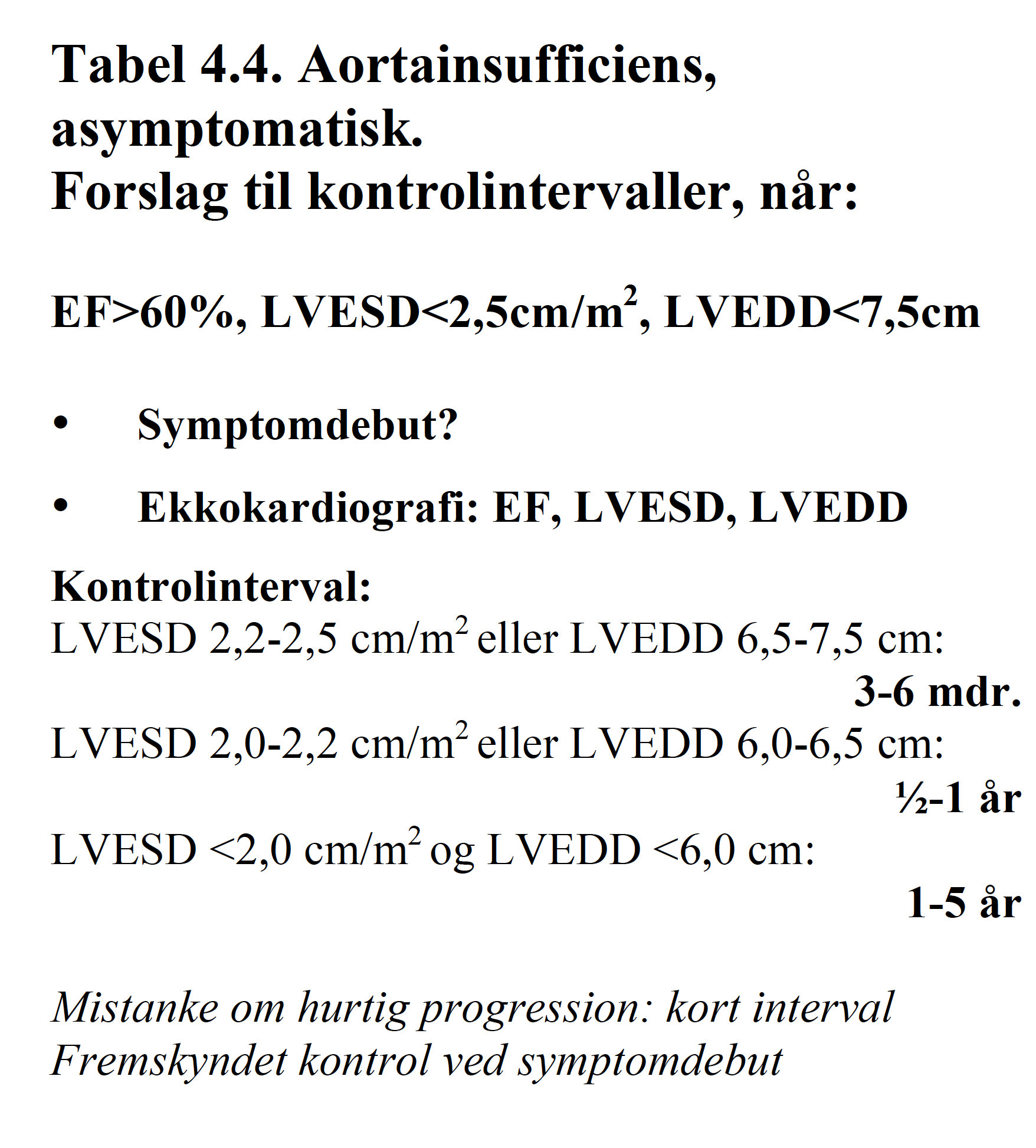 24
Aortainsufficiens
Operationsindikation ved kronisk AI
Symptomatiske patienter Volumenbelastet venstre ventrikel og vena contracta > 6 mm Asymptomatiske patienter Volumenbelastet venstre ventrikel og vena contracta > 6 mm og EF < 60% eller systolisk venstre ventrikel dimension > 2,5 cm/m² eller diastolisk venstre ventrikel dimension > 7,5 cm

							NBV 2010
25
Aortainsufficiens
Akut Aortainsufficiens
Tidlig lukning af mitralklappen er tegn på svær akut AI. 
Øget mitral-septal afstand og normal pumpefunktion skal udløse mistanke om AI.
Farve-doppler AI jettet kan være mindre udtalt ved den svære, akutte AI p.g.a. den relativt lille trykforskel mellem aorta og venstre ventrikel
26
Aortainsufficiens
Præmatur aflukning af mitralklappen
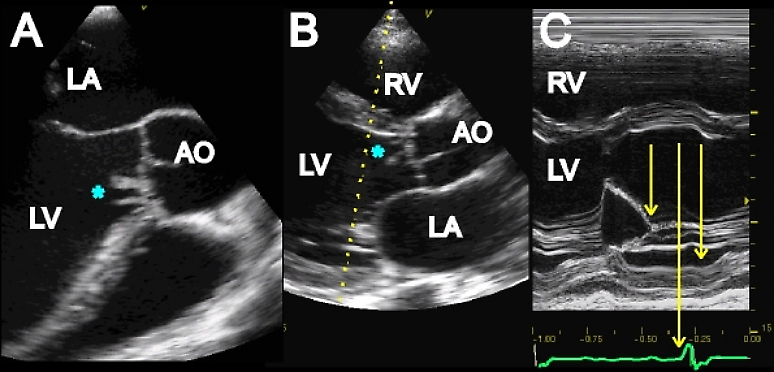 2
3
1
Pga. akut svær aortainsufficiens opstår en voldsom midtdiastolisk trykstigning i  venstre ventrikel, der overstiger trykket i venstre atrium. 
Derfor lukker mitralklappen (1) længe før den mekaniske systole (3), ja endog før QRS-komplekset i EKG’et (2). 
Fundet viser trussel om afgørende hæmodynamisk instabilitet, og afgiver indikation for akut klapsubstitution.
27
Aortainsufficiens
Aortainsufficiens resume
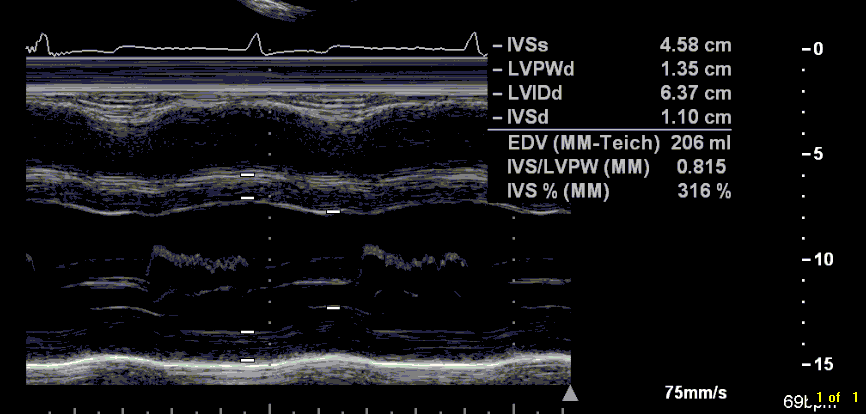 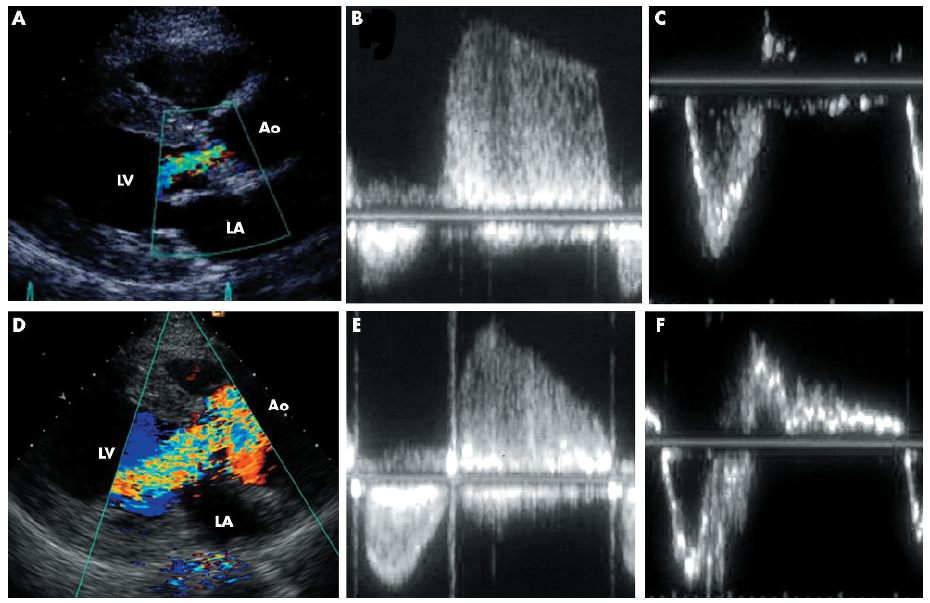 28
Aortainsufficiens
Aortaklapinsufficiens
Patofysiologi 
Volumen overload => Øget afterload 
-----=> LV dilatation -------=> LV hypertrofi			
-----=> Højere EF  ---------------------------=> Lavere EF         (sent: palpitationer, angina)
Ekkokardiografi 
2 D ekko		LV morfologi - LV volumen, diameter og vægtykkelse
AI color flow	Vena Contracta, Areal af jet i LVOT (parasternalt)
PW doppler	AI tilbageflow i aorta thoracalis descendens (suprasternalt)
Mekanisme 
Primær
    Degenerativ 	Senil calcifikation, endokarditis, Febris rheumatika, medicin
    Kongenit	Bicuspid aortaklap, VSD
Sekundær
     Aortadilatation	Hypertension, Marfan, Aortadissektion, syfilis
29
Aortainsufficiens